Moleküler Tanı
 yöntemleri - 2
Doç. Dr. Hasan DOĞAN

Tıbbi Biyoloji Anabilim Dalı
2019-20
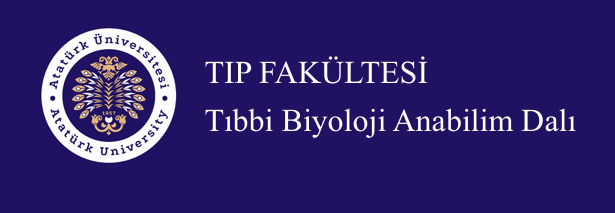 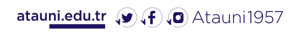 Moleküler Tanı yöntemleri - 2
1. PCR – Elektroforez
2. Real-Time PCR
3. Sanger Sequencing
4. Next Generation Sequencing (NGS)
5. Microarray (CGH, Gene exp. ar., SNP array)
OMİM= http://www.ncbi.nlm.nih.gov/omim
Real Time PCR
1- SNP (Single Nükleotid 
Polimorfizm) analizleri

2- Gen expresion analizleri 
		yapılır.


Kısa DNA bölgeleri analiz 
Edilebilir, uzun bölgeler 
edilemez
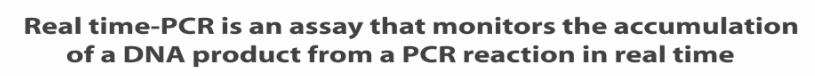 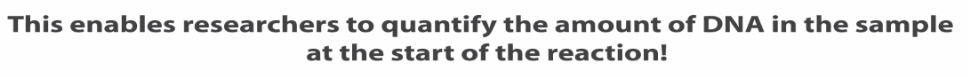 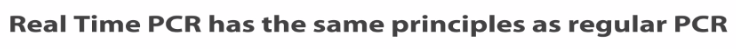 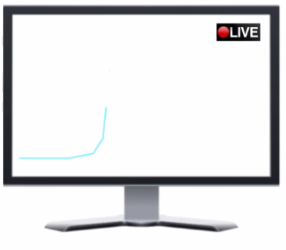 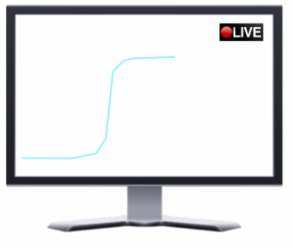 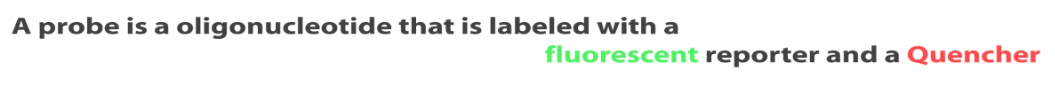 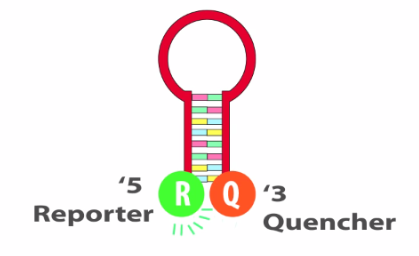 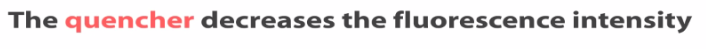 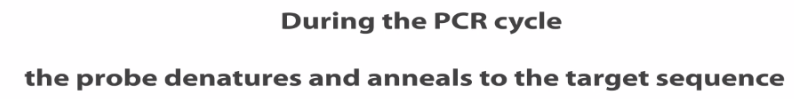 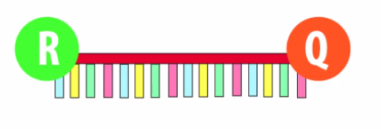 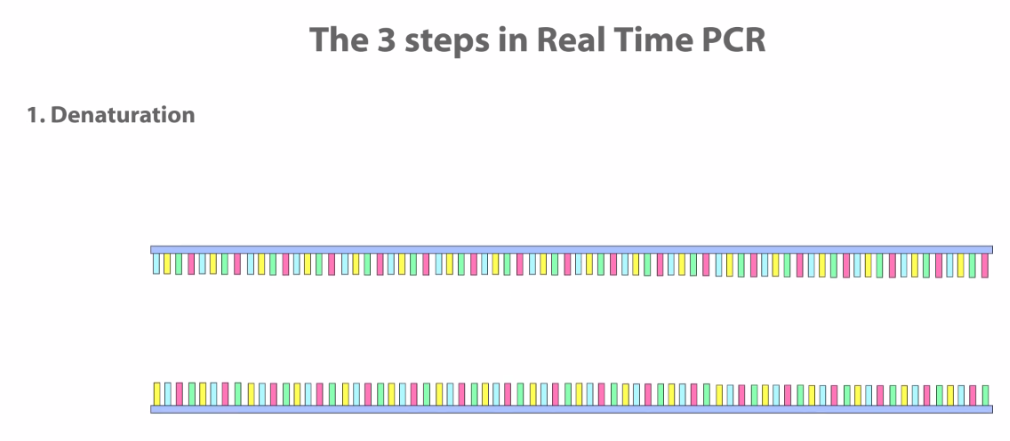 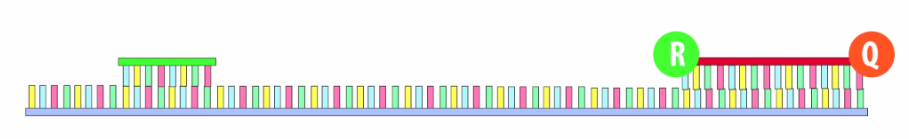 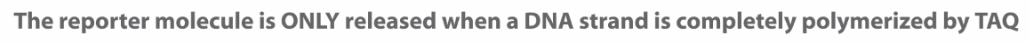 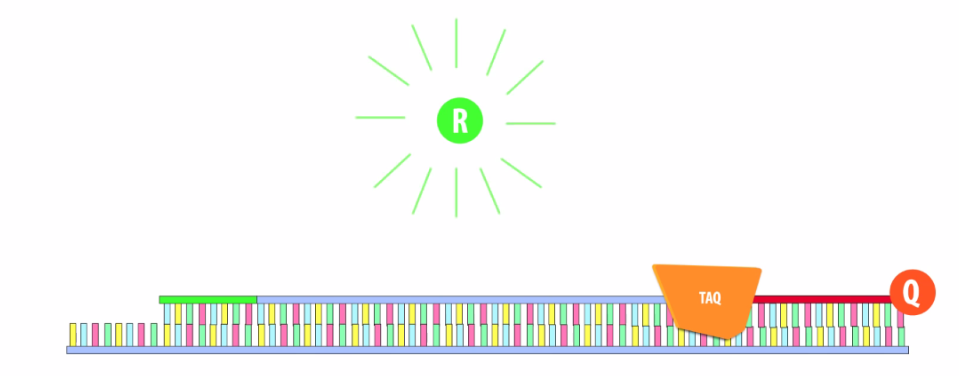 Probe
1. SYBR Green
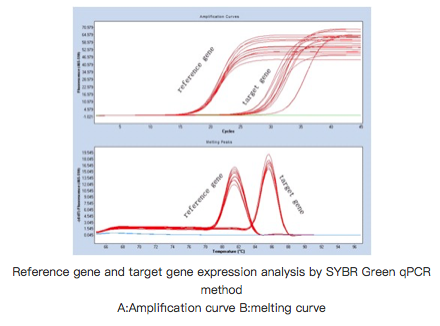 2. Hybridization probe
3. Tagman (Hydrolisis probe)
Real-Time PCR ile Melting Curve analizi
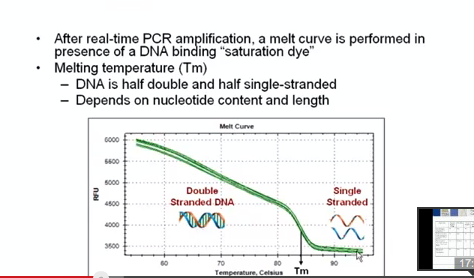 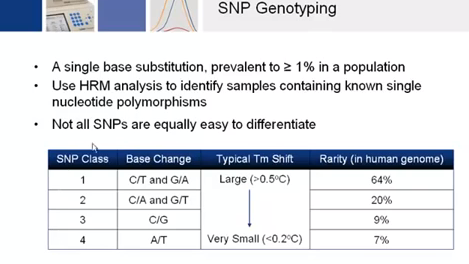 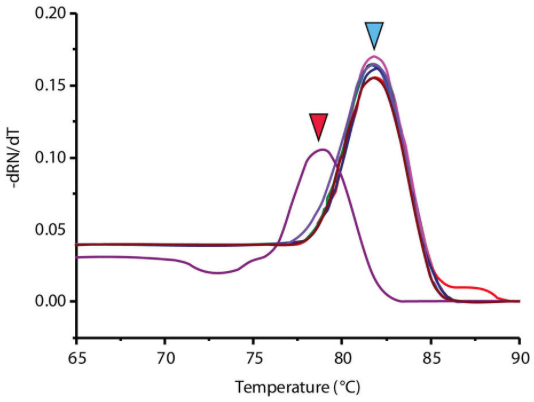 DNA Sequencing Methods
Dideoxy (Sanger) Method
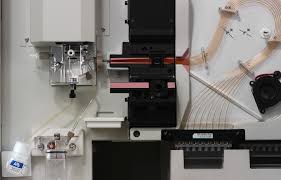 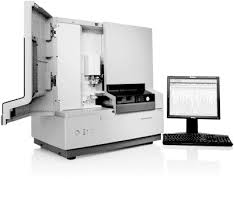 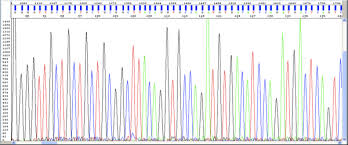 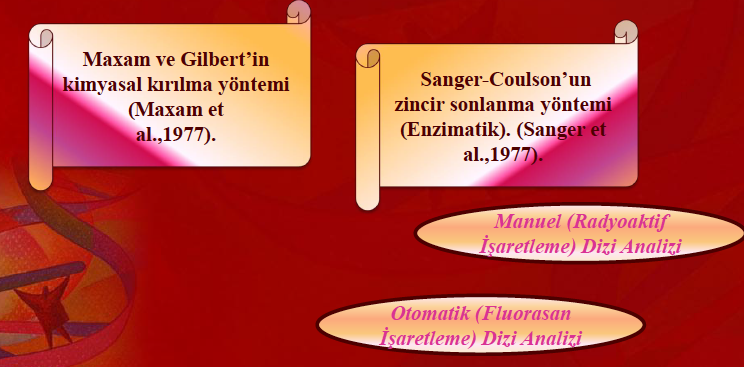 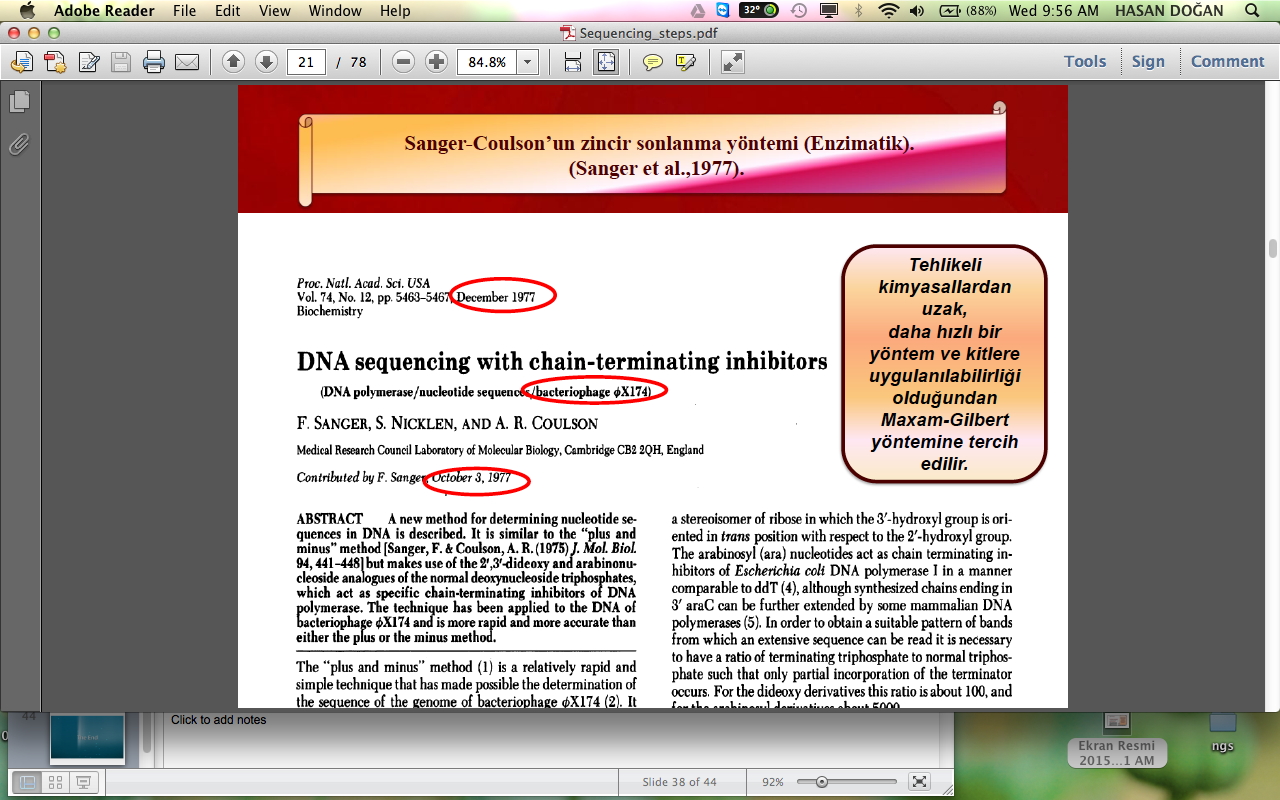 Sanger Sequencing
1- Rutin DNA sekans analizleri
2- NGS validasyon analizleri
3- SNP (Single Nükleotid Polimorfizm) analizleri
    Nükleotid düzeyinde del-dup’lar

Gene expression analizleri yapılamaz
Kısa DNA bölgelerinin analizleri yapılabilir (max. 700-800 bp)
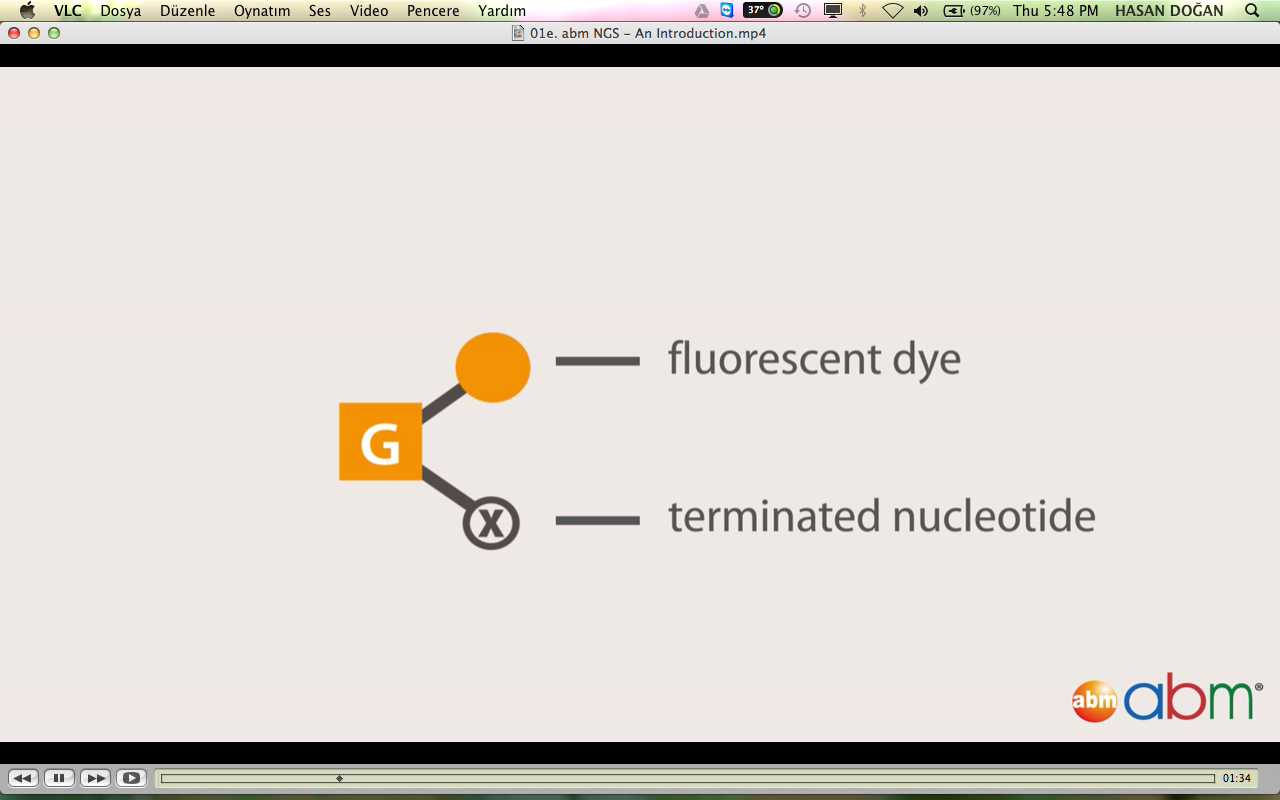 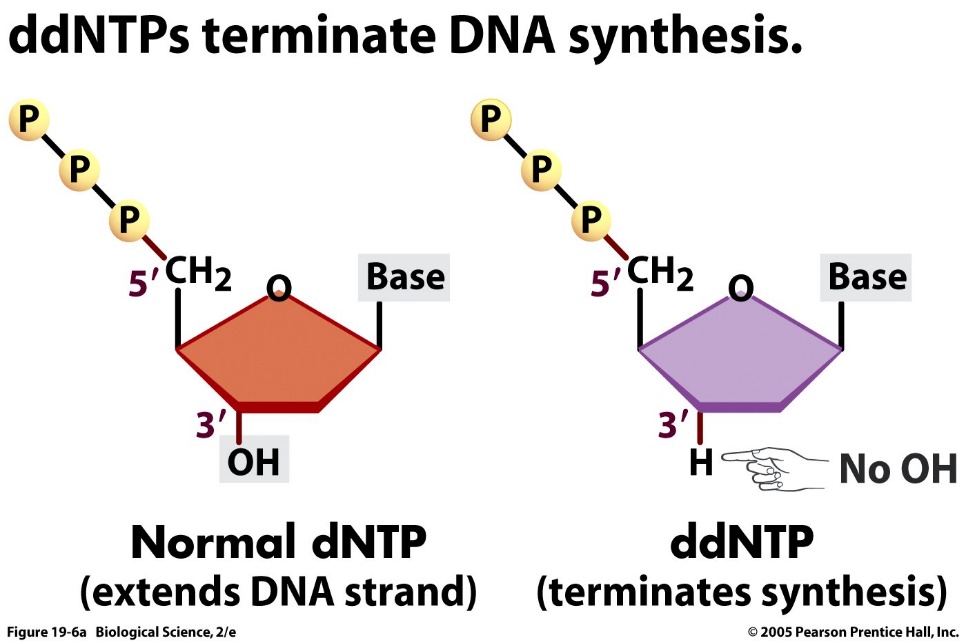 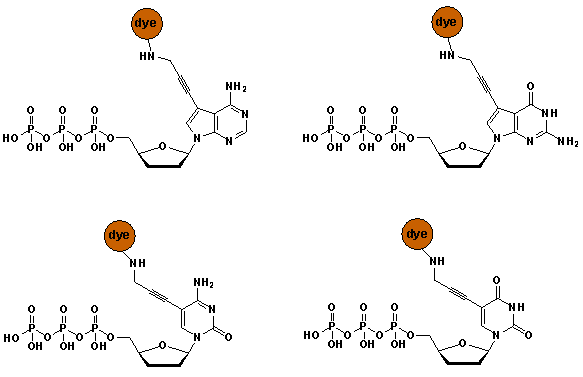 dNTP
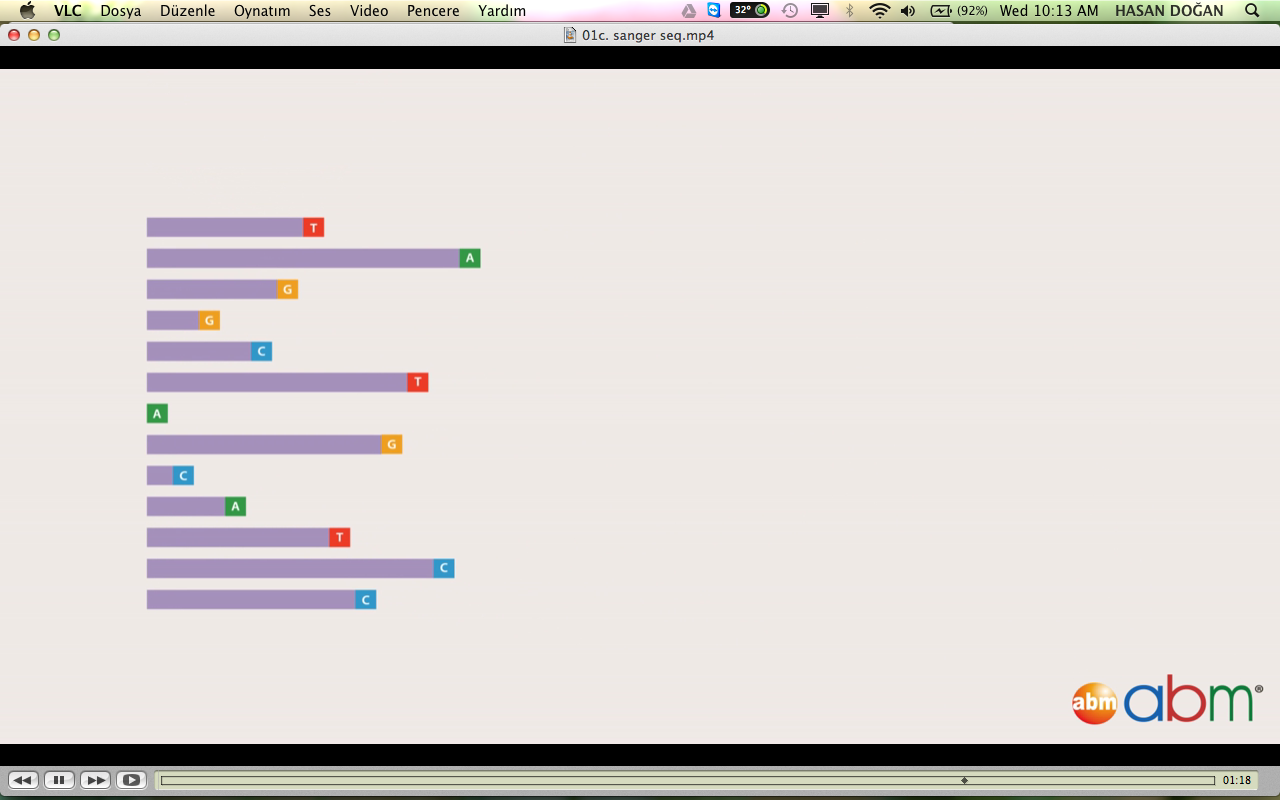 ddCTP
ddATP
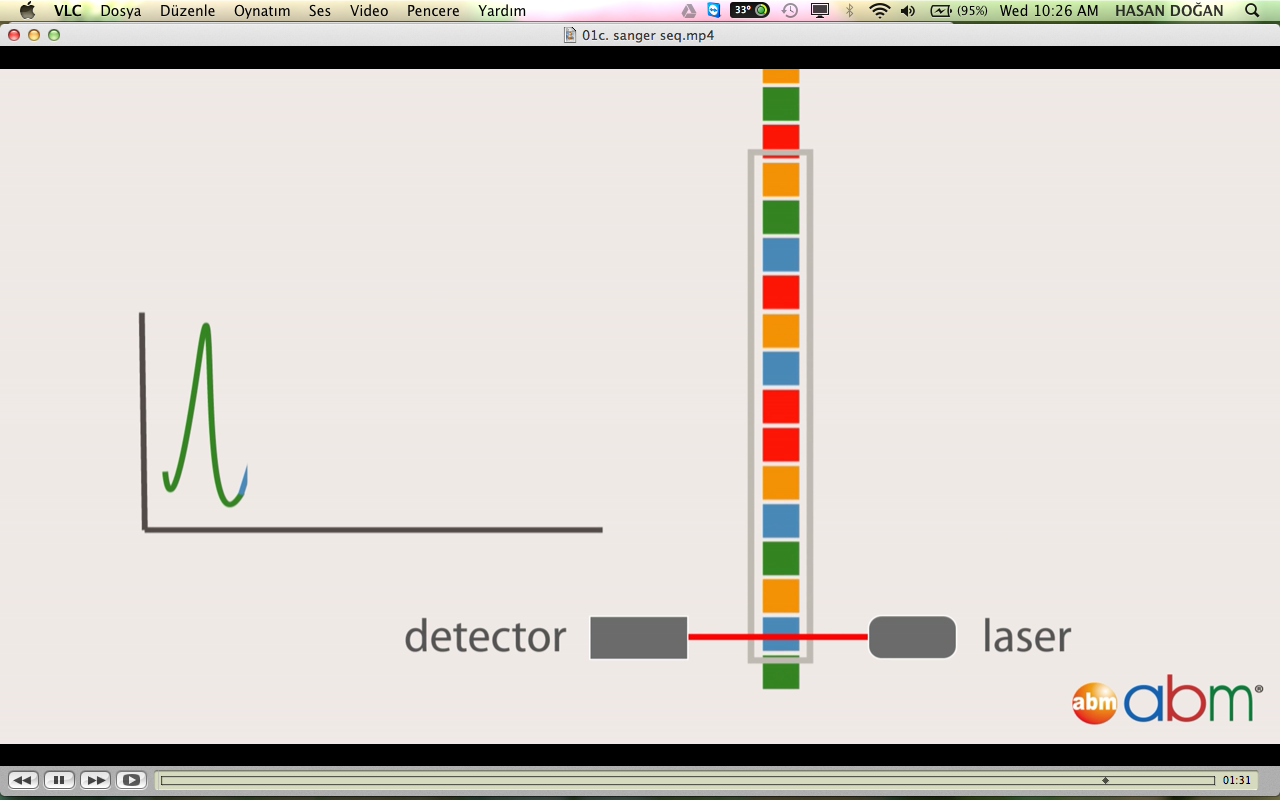 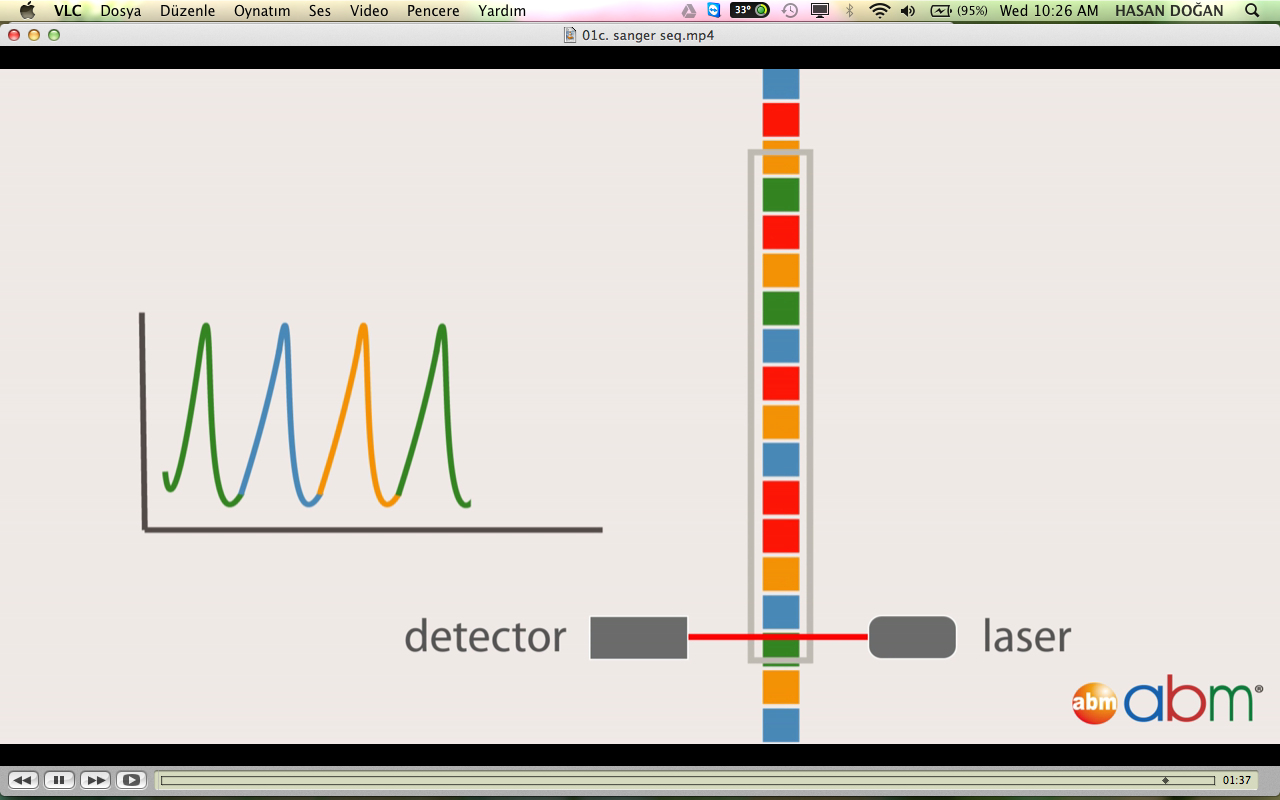 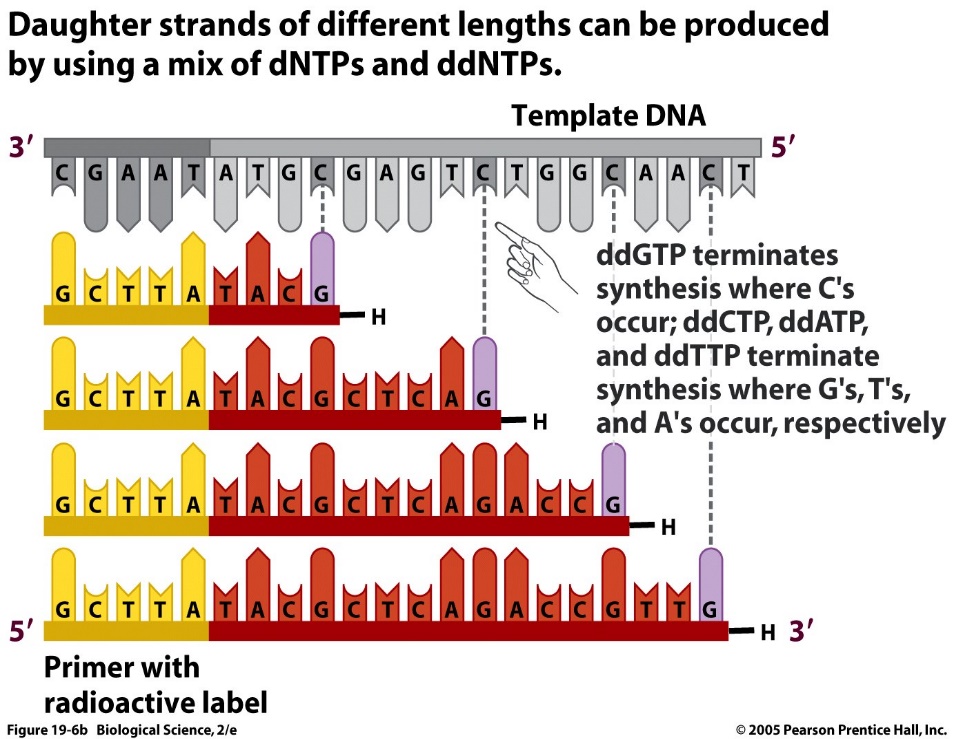 DNA can copied by a polymerase enzyme
ACTGT
  ACTGTCGAT
  ACTGTCGATGT
  ACTGTCGATGTCGT
  ACTGTCGATGTCGTCGT
  ACTGTCGATGTCGTCGTCGT
  ACTGTCGATGTCGTCGTCGTAGCT
  ACTGTCGATGTCGTCGTCGTAGCTGCT
  ACTGTCGATGTCGTCGTCGTAGCTGCTGAT
  ACTGTCGATGTCGTCGTCGTAGCTGCTGATCGT
  ACTGTCGATGTCGTCGTCGTAGCTGCTGATCGTAGCT
  ACTGTCGATGTCGTCGTCGTAGCTGCTGATCGTAGCTAGCT
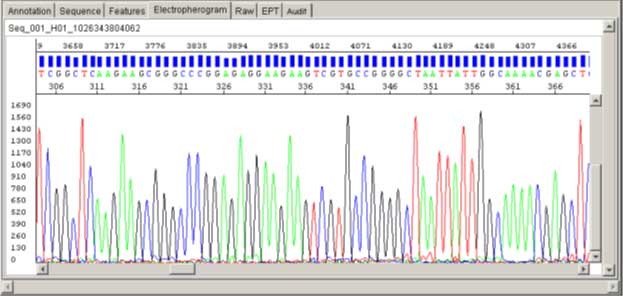 ACAGATGTCTTGTAATCCGGCCGTTGGTGGCATAGGGAAAGGACATTTAGTGAAAGAAATTGATGCGATGGGTGGATCGATGGCTTATGCTATCGATCAATCAGGAATTCAATTTAGAGTACTTAATAGTAGCAAAGGAGCTGCTGTTAGAGCAACACGTGCTCAGGCAGATAAAATATTATATCGTCAAGACAGATGTCTTGTAATCCGGCCGTTGGTGGCATAGGGAAAGGACATTTAGTGAAAGAAATTGATGCGATGACAGATGTCTTGTAATCCGGCCGTTGGTGGCATAGGGAAAGGACATTTAGTGAAAGAAATTGATGCGATGGGTGGATCGATGGCTTATGCTATCGATCAATCAGGAATTCAATTTAGAGTACTTAATAGTAGCAAAGGAGCTGCTGTTAGAGCAACACGTGCTCAGGCAGATAAAATATTATATCGTCAAGCAATACGTGGTGGATCGATGGCTTATGCTATCGATCAATCAGGAATTCAATTTAGAGTACTTAATAGTAGCAAAGGAGCTGCTGTTAGAGCAACACGTGCTCAGGCAGATAAAATATTATATCGTCAAGCAATACGTACAGATGTCTTGTAATCCGGCCGTTGGTGGCATAGGGAAAGGACATTTAGTGAAAGAAATTGATGCGATGGGTGGATCGATGGCTTATGCTATCGATCAATCAGGAATTCAATTTAGAGTACTTAATAGTAGCAAAGGAGCTGCTGTTAGAGCAACACGTGCTCAGGCAGATAAAATATTATATCGTCAAGCAATACGTCAATACGCGTGCTCAGGCAGATAAAATATTA
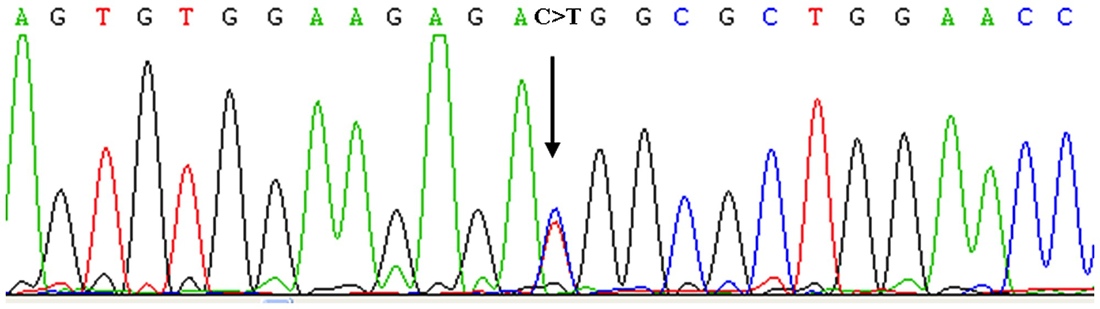 Gene expression analizleri yapılamaz.

Yeni tespit edilen gen mutasyonlarının Sanger sequencing ile validasyonu gerekir.
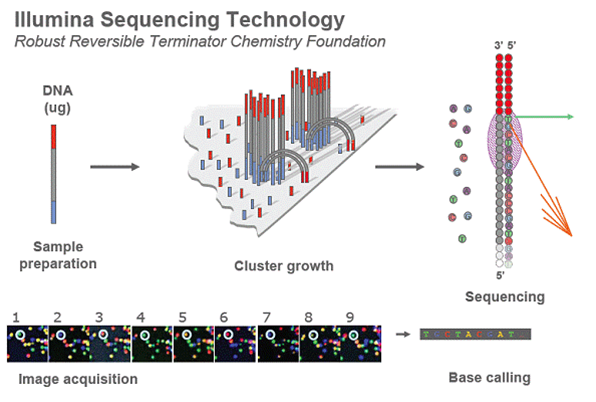 Randomize Fragmentation
1- Yüksek basınç fragmentasyonu
2- Ultrasonic DNA fragmentasyonu
3- Enzimatik fragmentasyon
Video: 01d. Next Gen Illumina Sequencing Tech
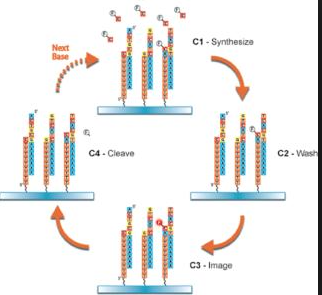 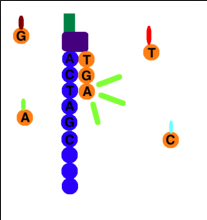 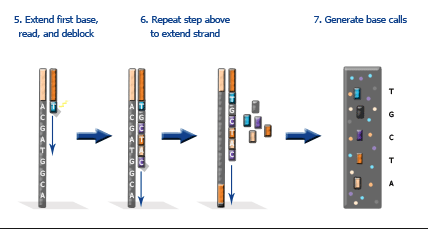 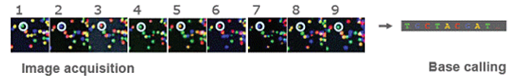 Pyrosequencing
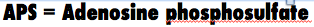 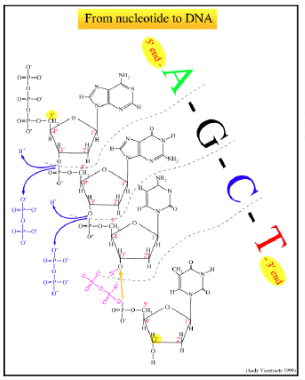 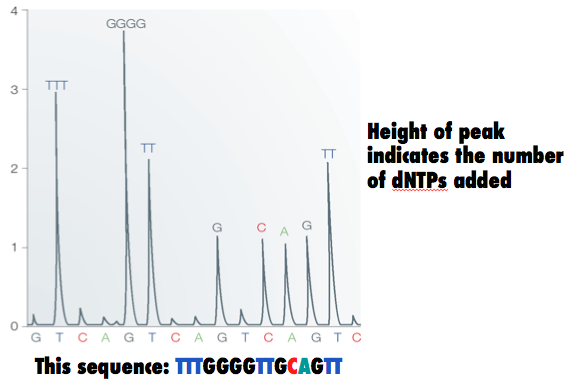 Microarray
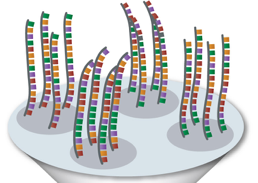 Array CGH
Gene expression array
SNP array
Array CGH: Moleküler düzeyde yüksek çözünürlüklü kromozom analizi yöntemidir.
Genomdaki büyük del-dup’ları en iyi tespit eden yöntemdir.
En önemli dezavantajı; dengeli translokasyonları tespit edemez.
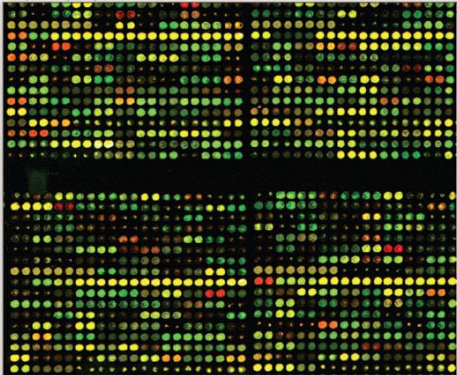 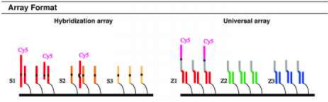 Duplication
Deletion
Gene expression array